Nuestra Razón de Ser: Propósito (Misión)
El Propósito
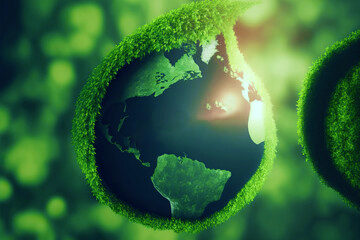 Nuestro Propósito: 
El Para qué
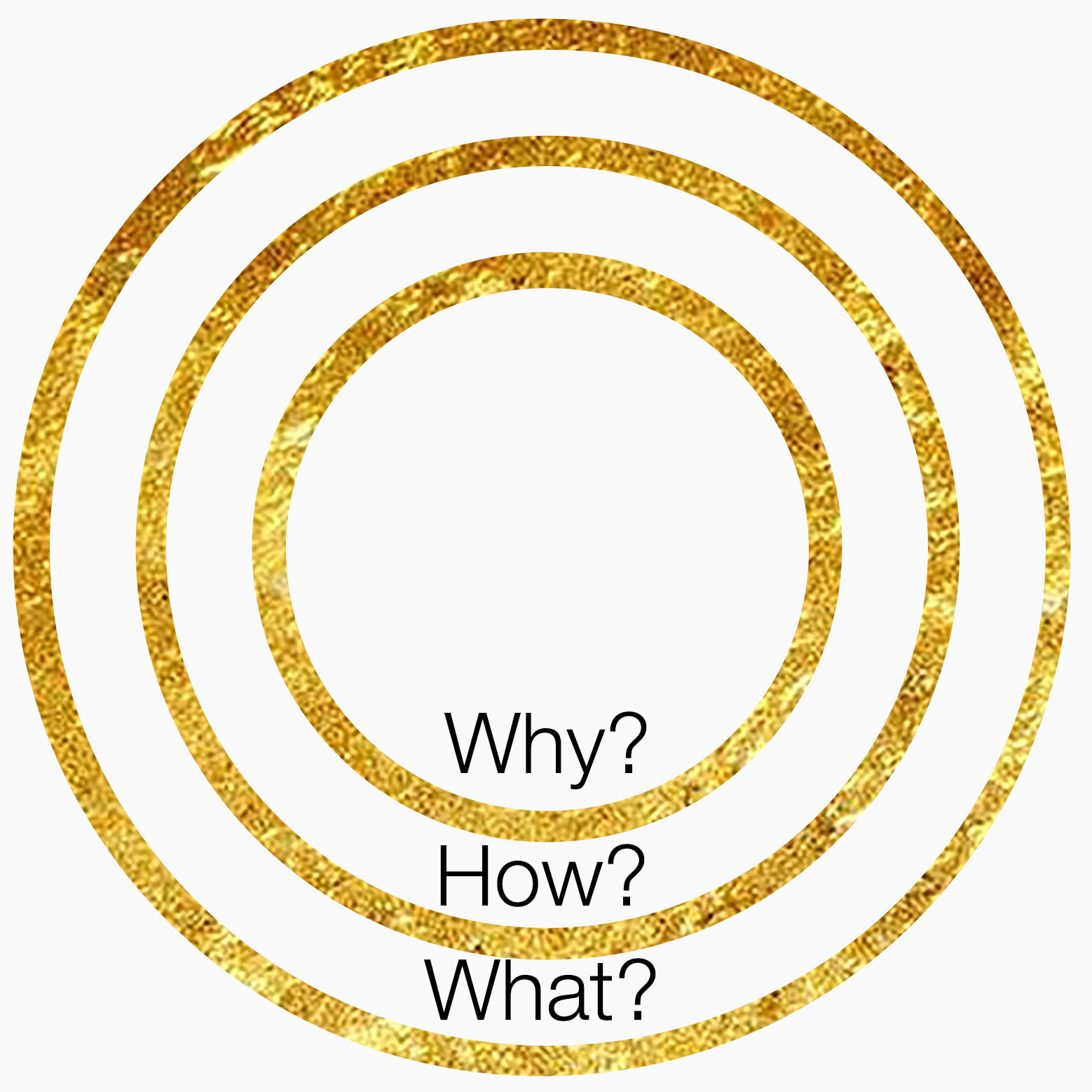 En XM estamos comprometidos con
Mejorar la calidad de vida de los colombianos e impulsar un cambio positivo en el mundo.
Aportar a la seguridad energética,
lograr una  transición ordenada, eficiente y centrada en el ser humano
Why
Brindar  la mejor energía
Contribuir al desarrollo sostenible
Nuestro Propósito: El qué
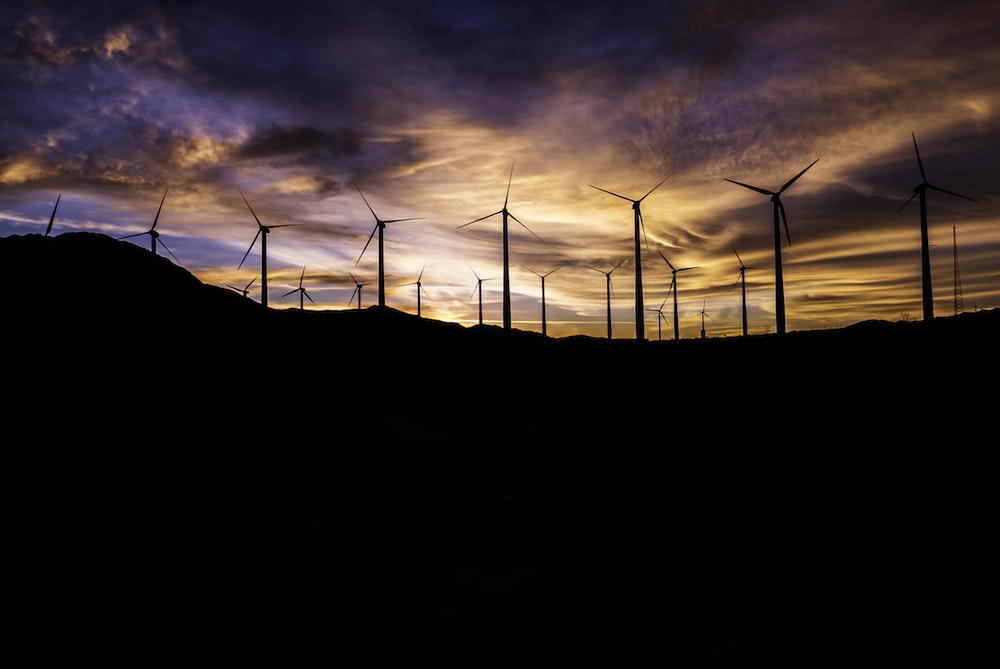 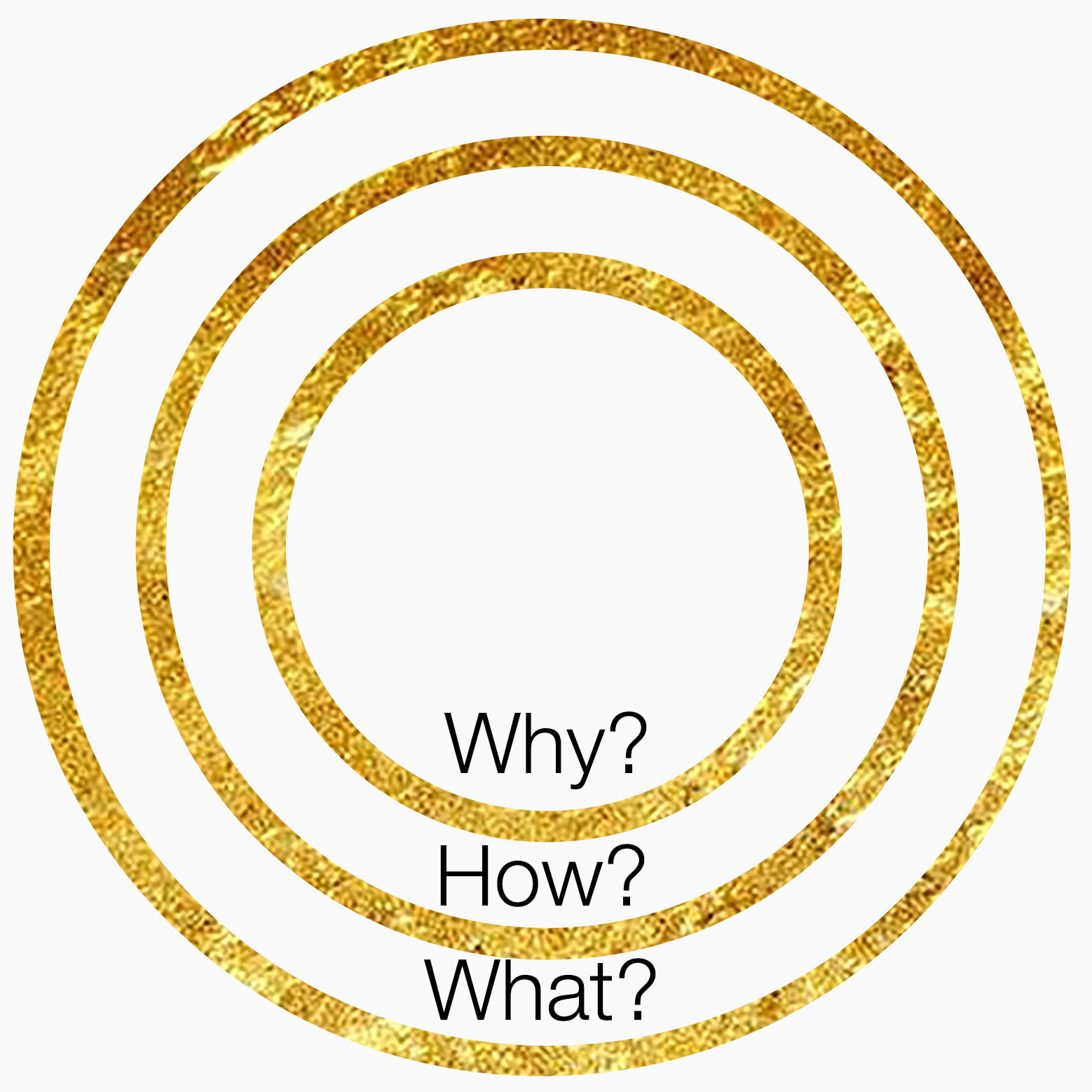 Soluciones para el desarrollo sostenible
Servicios de energía
Operación de sistemas de potencia y administración de mercados de energía con altos estándares de calidad, confiabilidad y economía.
Diseño y desarrollo de soluciones innovadoras y de base tecnológica que contribuyan a la acción climática, a optimizar el uso de los recursos y al desarrollo sostenible.
What
Diseño y desarrollo de soluciones innovadoras de energía y de base tecnológica que contribuyan a la transformación del sector.
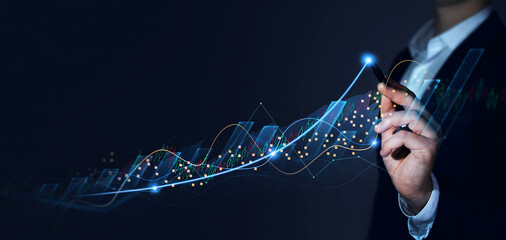 Nuestro Propósito: El cómo
Excelencia integral
Modo de pensamiento y actuación que articula la búsqueda de la excelencia al considerar todos los frentes e impactos, los grupos de interés,    diferentes horizontes de tiempo, la humanización de los valores y el alineamiento con el propósito para la toma de decisiones.
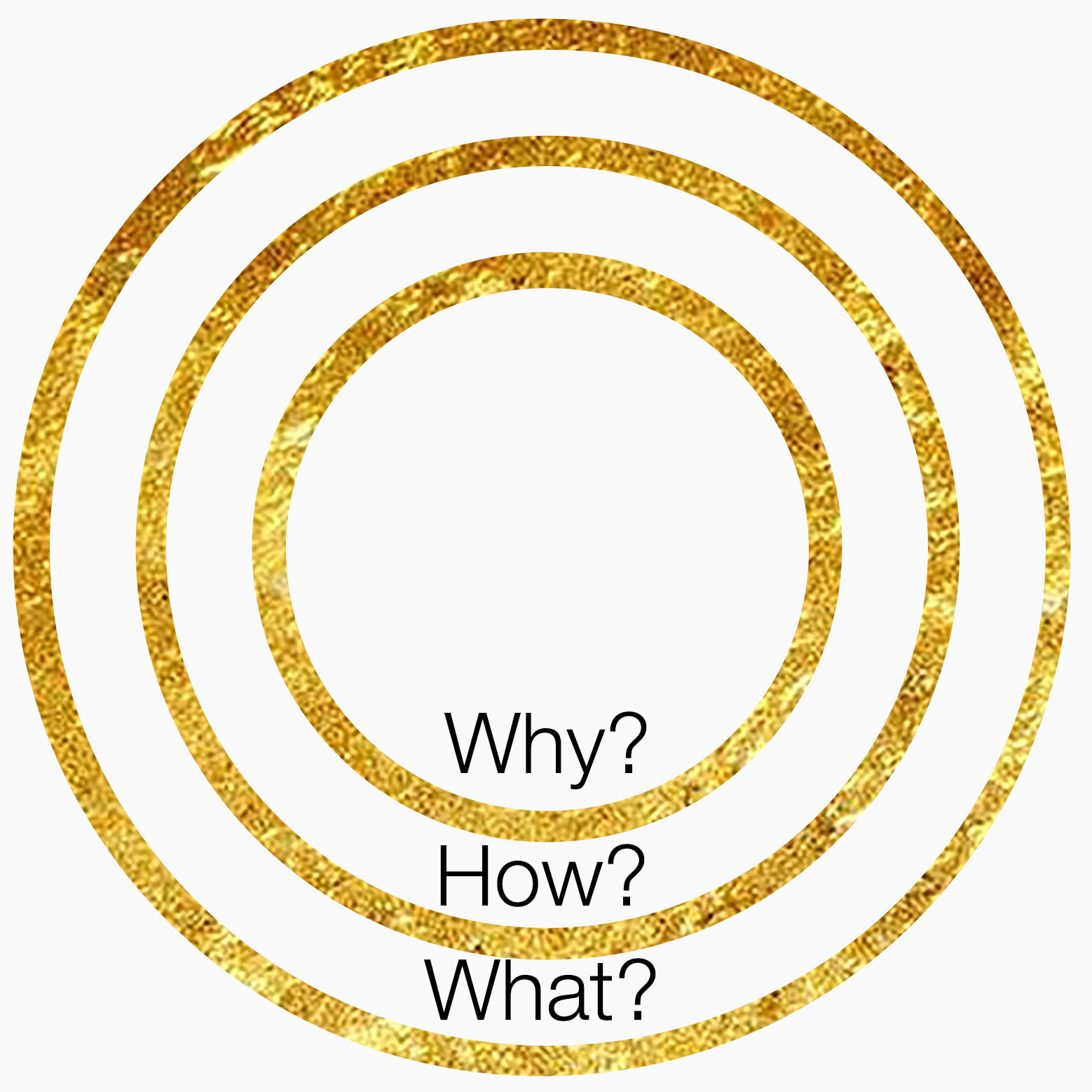 How